○○○小　○年○組
リコーダー「　曲　名　」
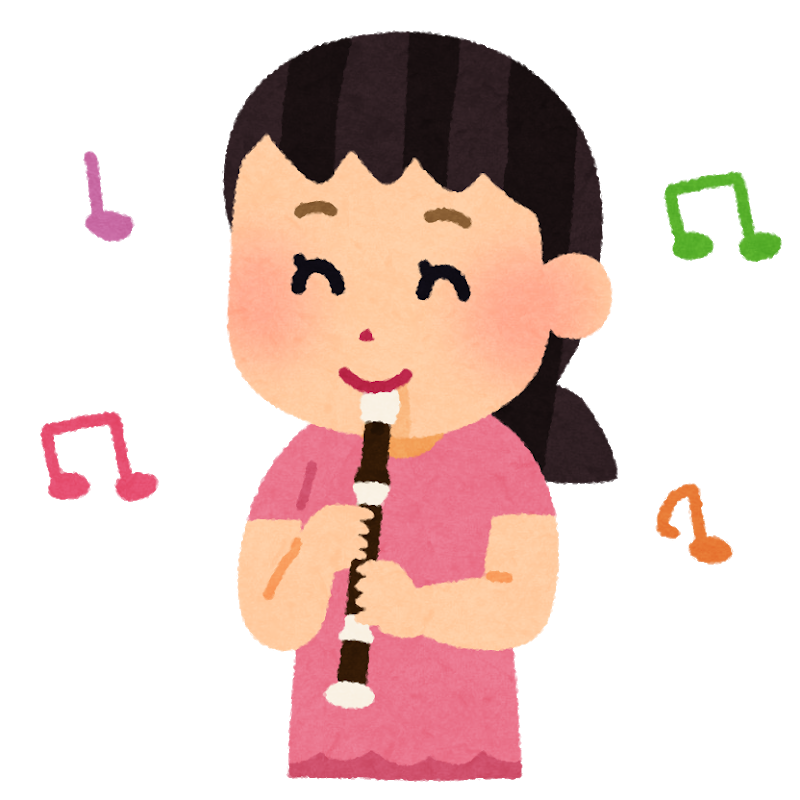 グループ
発表会
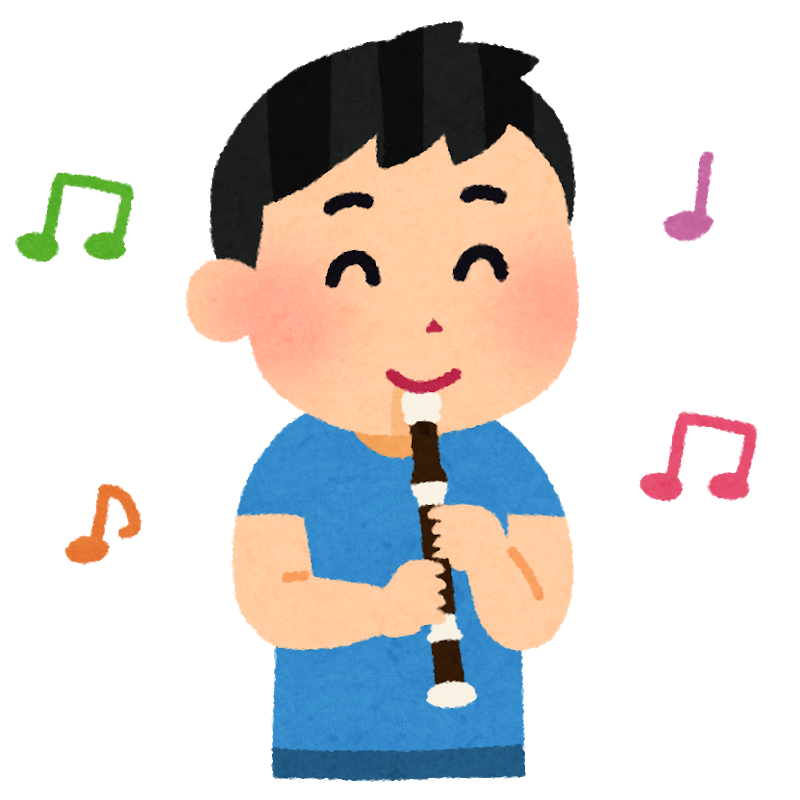 プログラム　１
６班
グループ
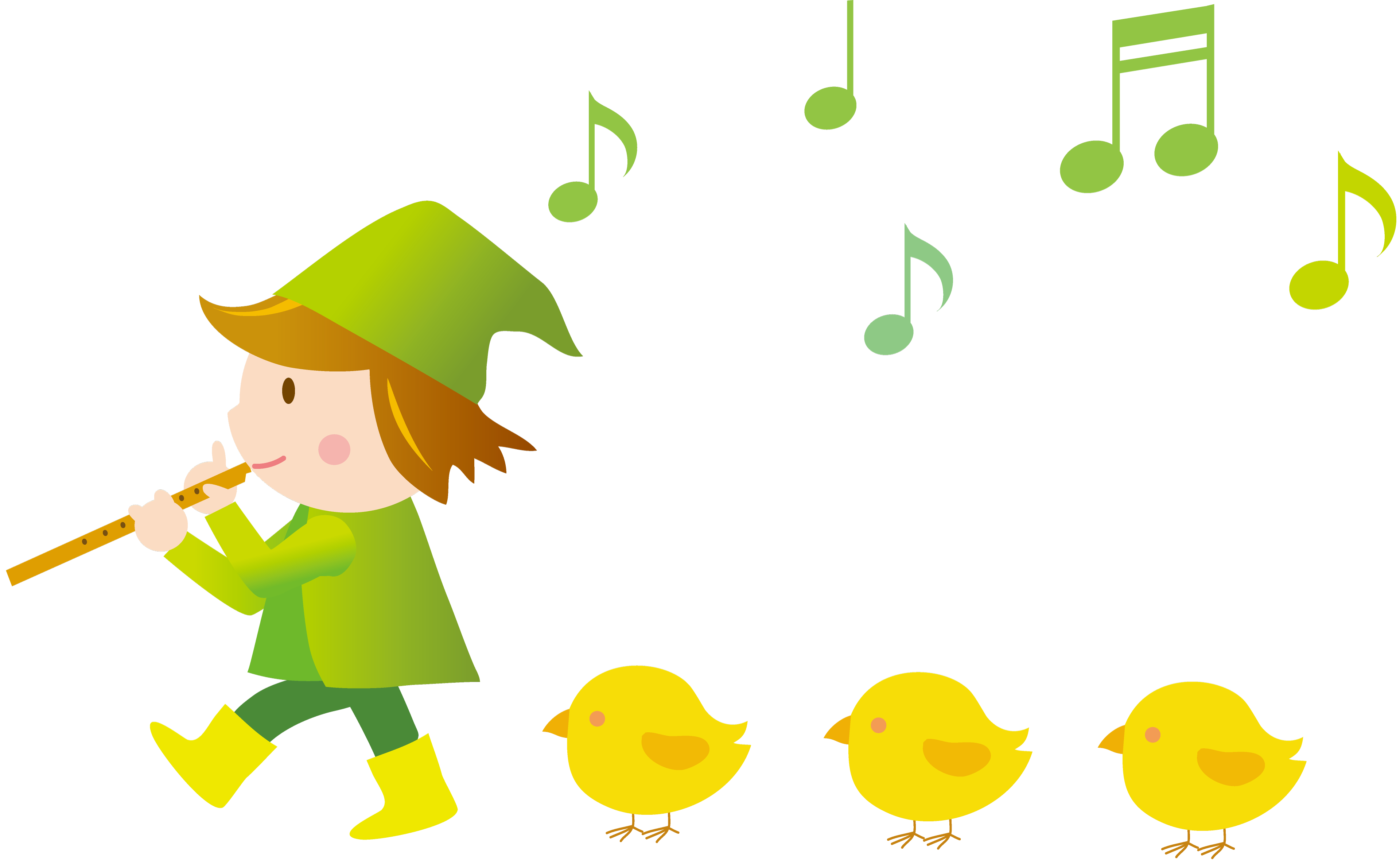 プログラム　２
２班
グループ
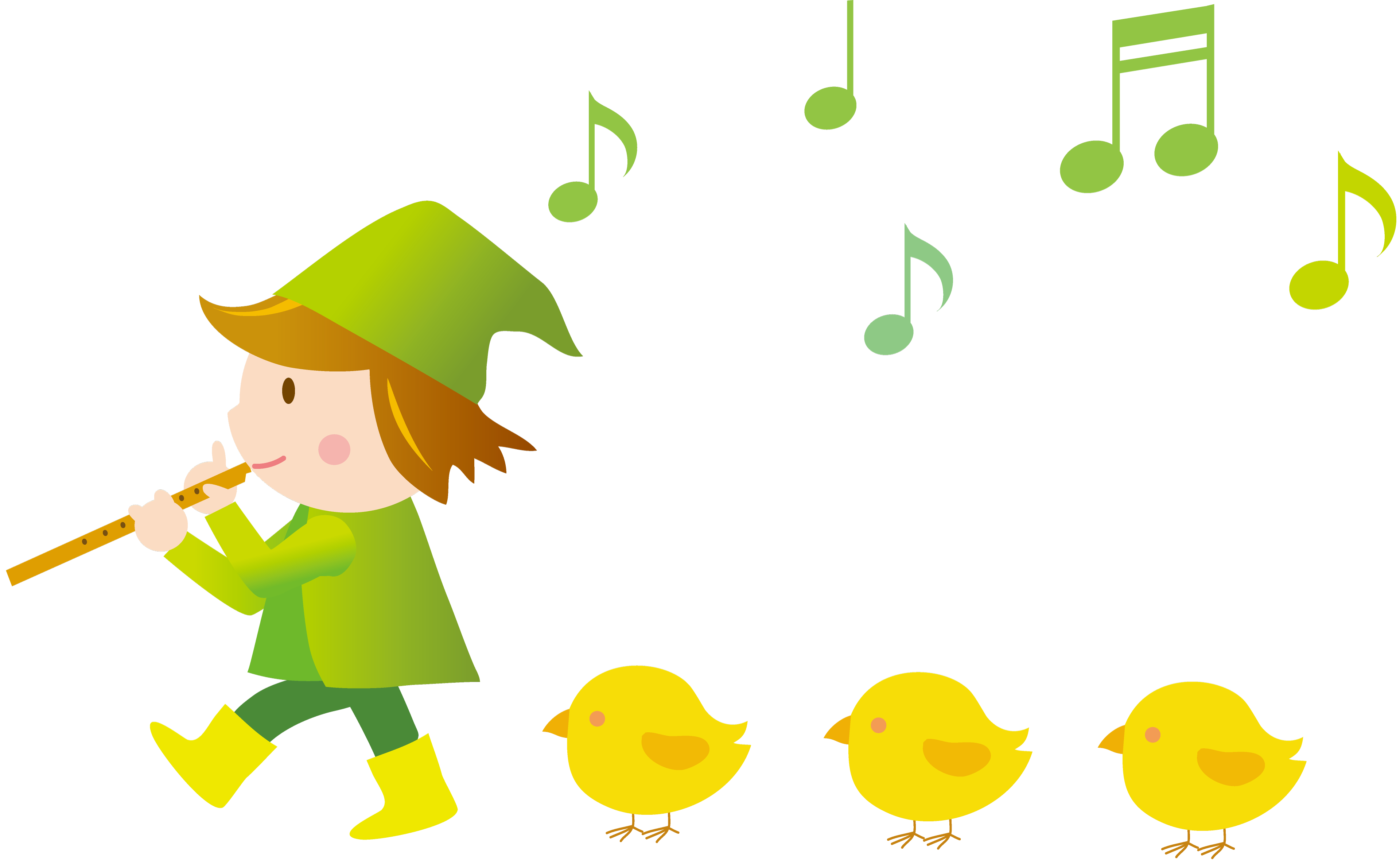 プログラム　３
３班
グループ
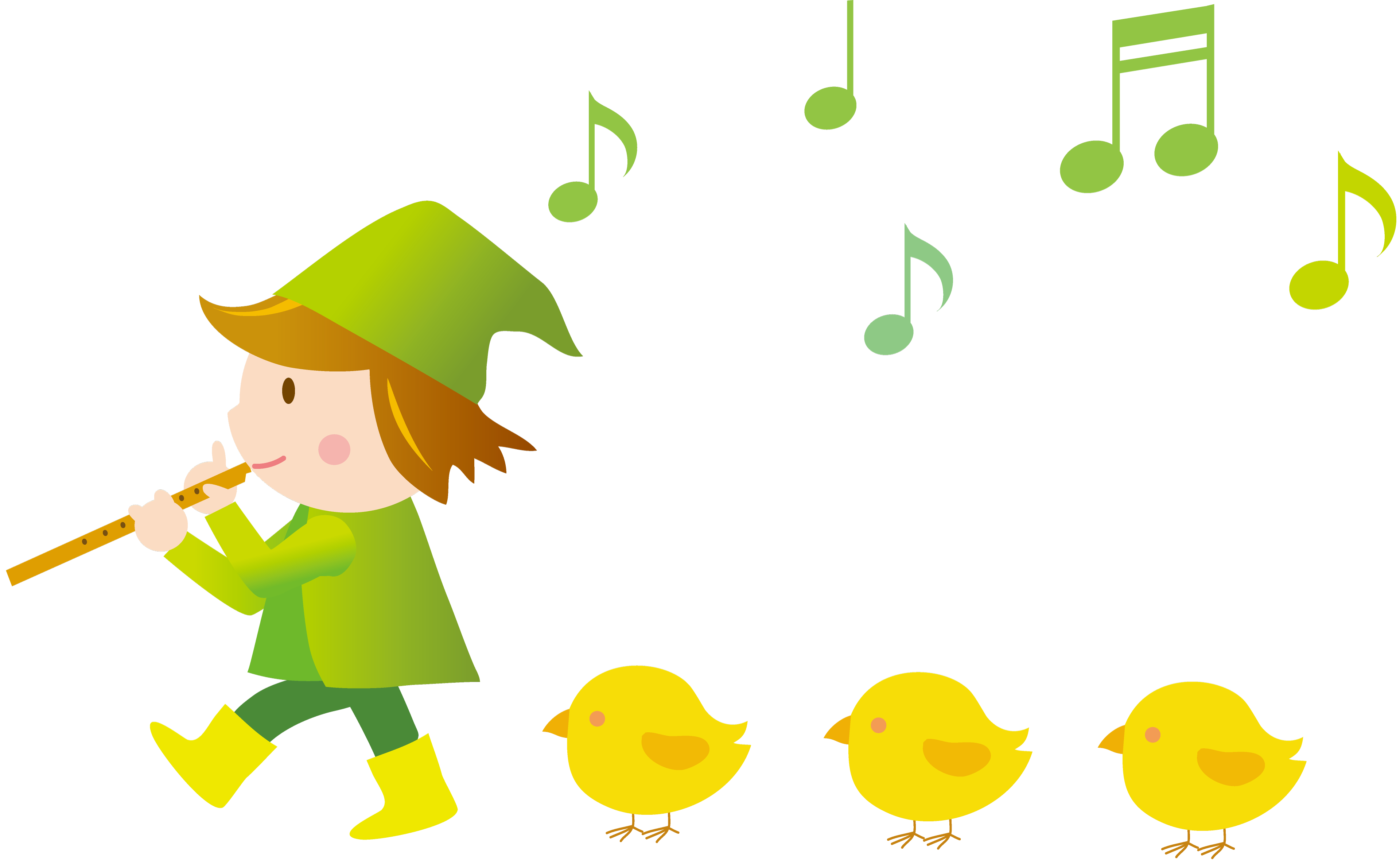 プログラム　４
１班
グループ
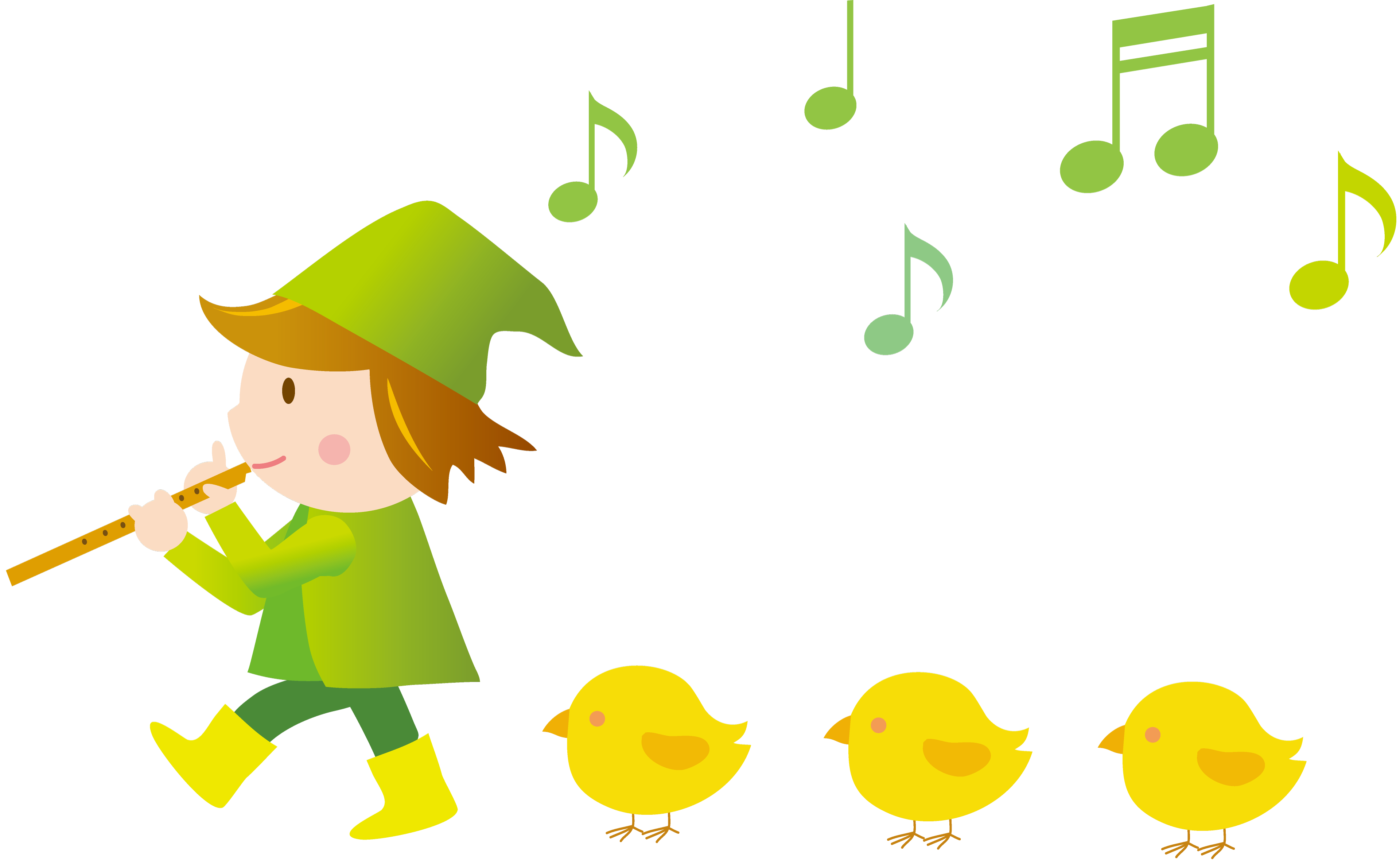 プログラム　６
５班
グループ
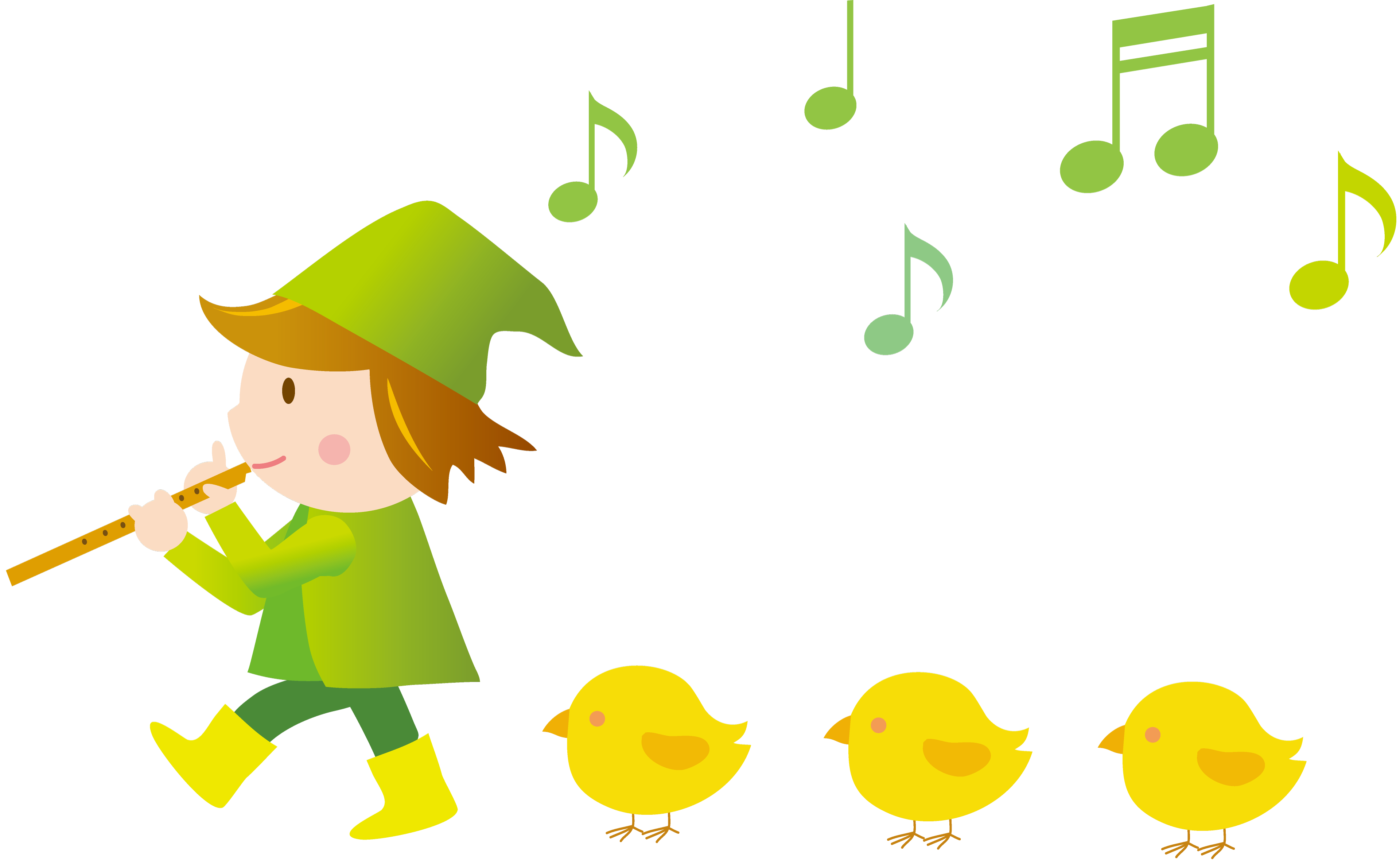 プログラム　７
４班
グループ
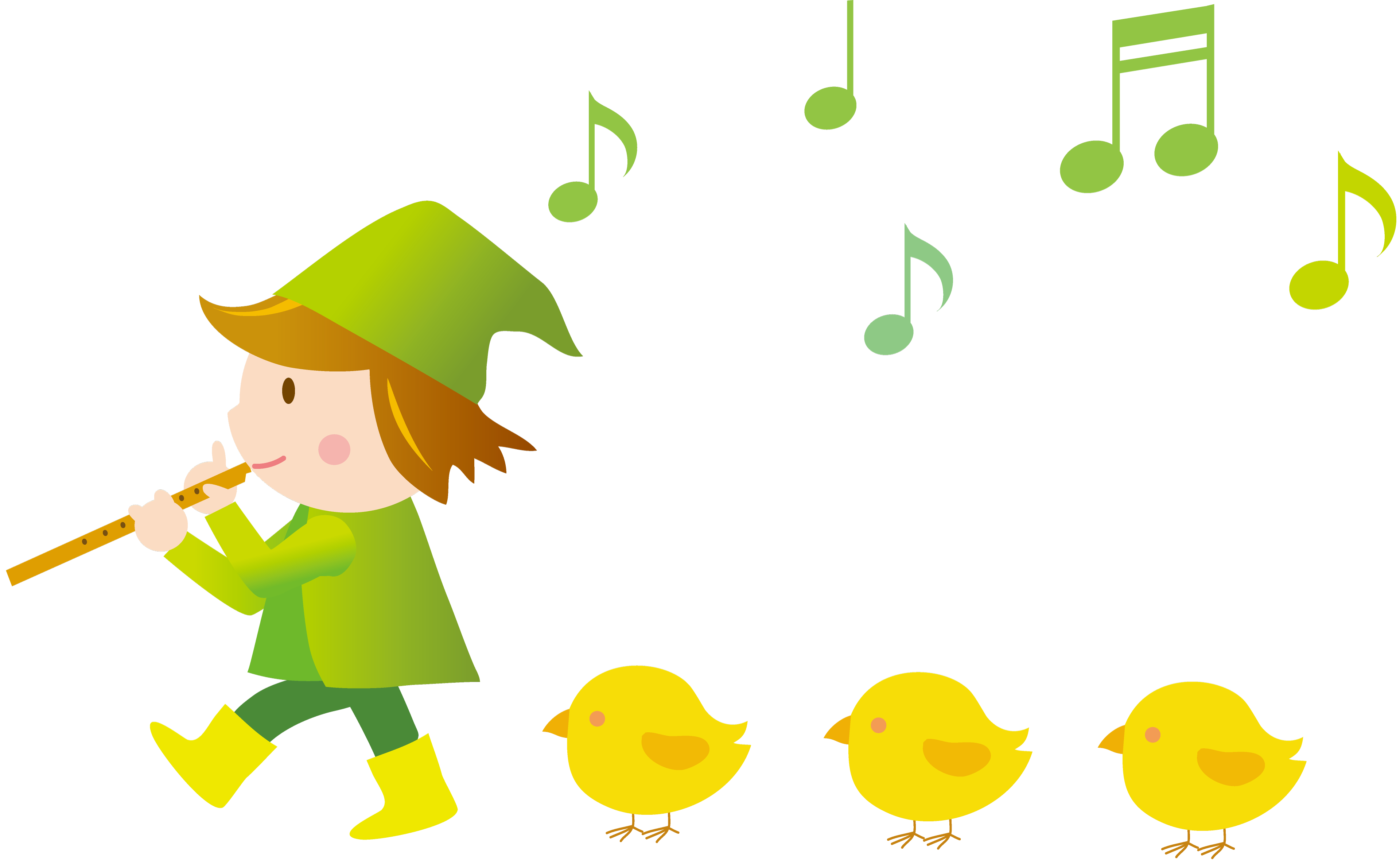 このスライドの使い方
リコーダーの小発表会などを音楽室で行う際に、テレビに映して雰囲気を盛り上げるためのスライドです。
曲名、学校名、順番などは適宜書き換えてください。（他の楽器や楽曲にもイラストなどを
　貼り替えることで応用できます。